Тема урока: Природное сообщество - поле.Окружающий мир          3 класс(Программа Л.В. Занкова)
Авторы работы: 
   Галкина О. В., учитель Ординской ООШ,
 Белянчикова И. Л., учитель Отрадновской ООШ,  
Кошкина О. Н., учитель Климатинской ООШ,
     Кукушкина Ю. В., учитель Ниноровской ООШ,
 Телегина С. Ю., учитель Плоскинской ООШ
Предполагаемые результаты
Предметные:            - называют главный  признак поля (поле – это природное  
                                     сообщество,  созданное человеком)
                                    - объясняют, что человек  создаёт поле для выращивания  
                                      продуктов питания

Метапредметные:    - проводят классификацию, сравнение объектов, анализ,  
                                       устанавливают причинно-следственные связи
                                     - владеют навыками смыслового чтения  посредством перевода  
                                       текста в схемы, таблицы

Личностные:             - высказывают личное отношение к необходимости  
                                       возделывания поля человеком
Цель
Создать условия, способствующие личному пониманию школьниками, что  поле - природное сообщество, созданное человеком
Содержание деятельности
Содержание деятельности
УМК
Методическое обеспечение:
      конспект урока (программа Л.В.Занкова)

Дидактическое обеспечение и оборудование:
   флипчарт, раздаточный материал (натуральные   
   продукты: хлеб, подсолнечное масло, макароны,  
   крупы, овсяное печенье; дополнительные тексты 
   для чтения, иллюстративный материал).
Результативность работыУровень достижения образовательных результатов
Результативность работыУровень достижения образовательных результатов
Результативность работыПредставление результатов работы в группах
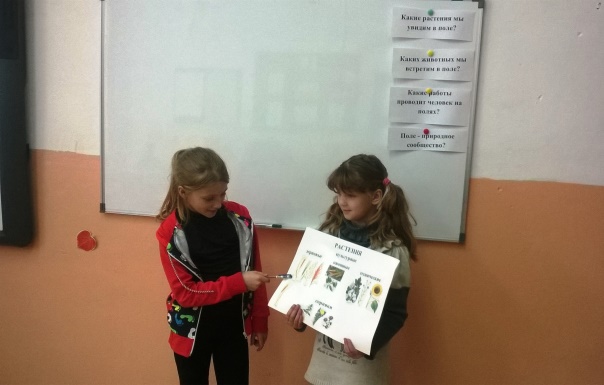 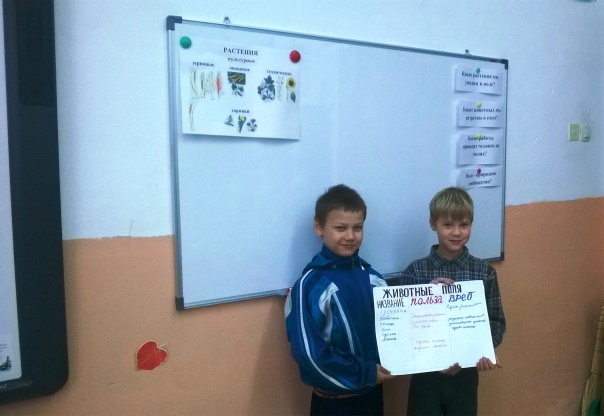 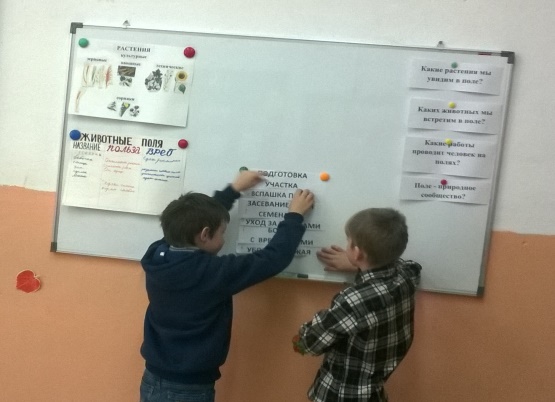 Ботаники
Зоологи
Агрономы
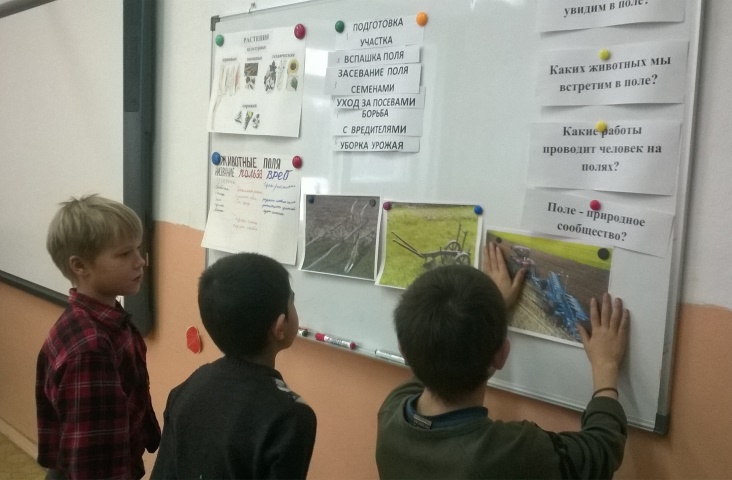 Исследователи
Результативность работыФото материалы
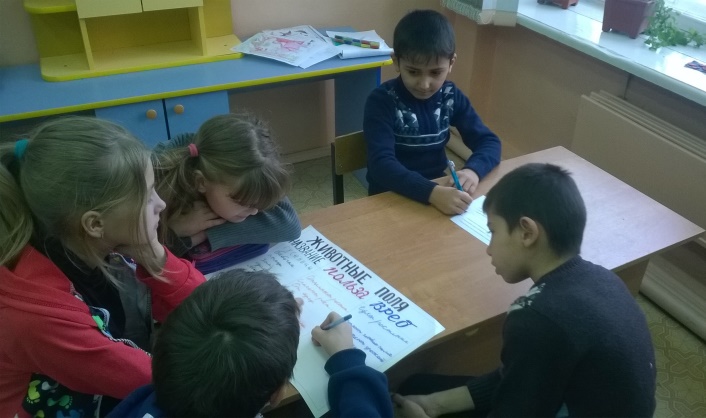 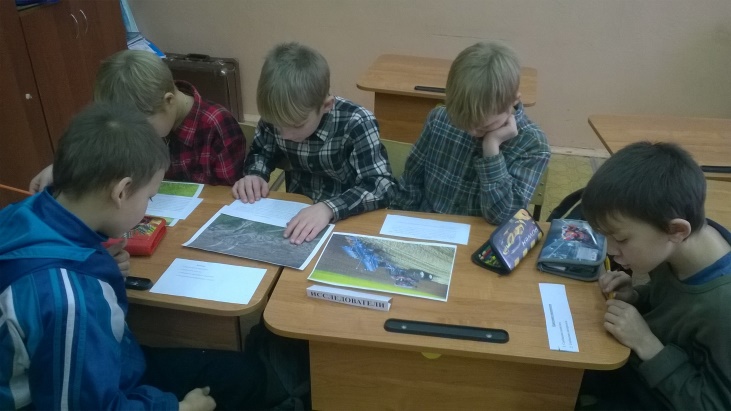 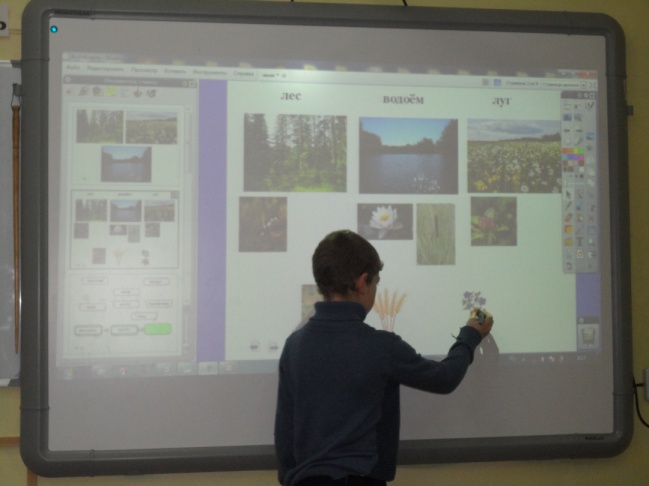 Спасибо за внимание!
Контактная информация 
E-mail: kyw01071@rambler.ru